Minimization of Circuits
1
L Al-zaid                     Math1101
Introduction
consider the circuit that has output 1 if and only if x = y = z = 1 or x = z = 1 and y = 0. The sum-of-products expansion of this circuit is
 The two products in this expansion differ in exactly one variable, namely, y. They can be combined as



Hence, x z is a Boolean expression with fewer operators that represents the circuit.
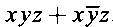 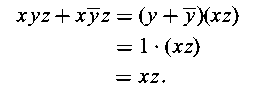 2
L Al-zaid                     Math1101
Karnaugh Maps (K-map)
K-map in two variables
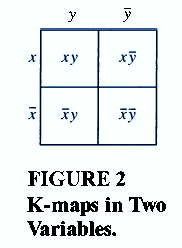 3
L Al-zaid                     Math1101
EXAMPLE 1
Find the K-maps for:
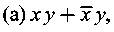 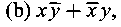 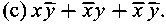 4
L Al-zaid                     Math1101
EXAMPLE 2 
Simplify the sum-of-products expansions given in Example 1 .
Solution:
5
L Al-zaid                     Math1101
K-map in three variables
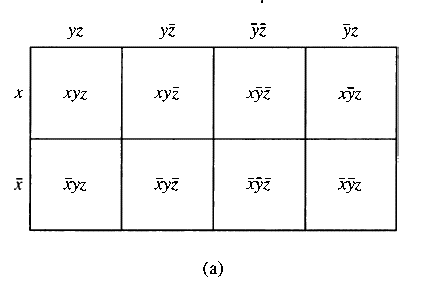 6
L Al-zaid                     Math1101
K-map in three variables
This K-map can be thought of as lying on a cylinder, as shown in Figure 5(b). On the cylinder, two cells have a common border if and only if they are adjacent.
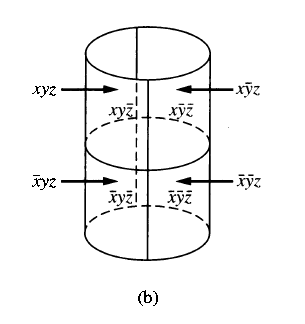 7
L Al-zaid                     Math1101
Simplify a sum-of-products in 3 variables
2 x 1 block
2 x 2 block
1 x 2 block
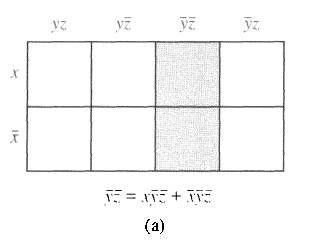 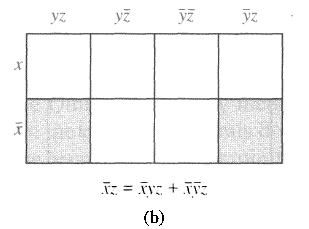 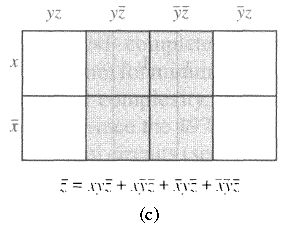 4 x 2 block
4 x 1 block
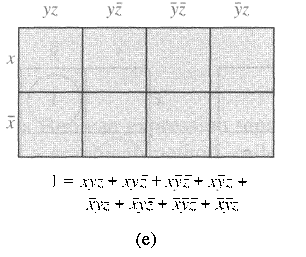 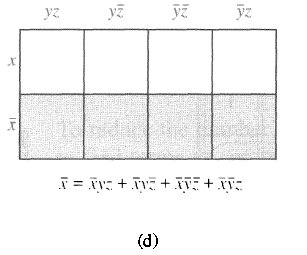 8
L Al-zaid                     Math1101
EXAMPLE 3 
Use K-maps to minimize these sum-of-products expansions.
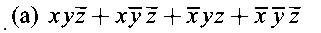 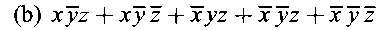 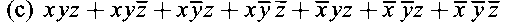 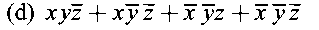 9
L Al-zaid                     Math1101
K-map in 4 variables
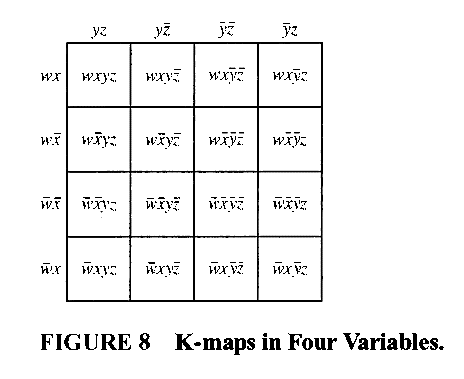 10
L Al-zaid                     Math1101
EXAMPLE 4 
Use K-maps to simplify these sum-of-products expansions:
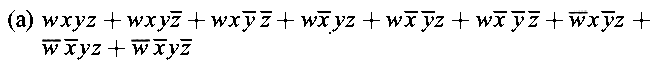 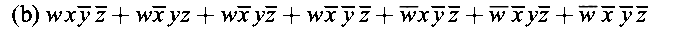 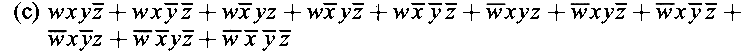 11
L Al-zaid                     Math1101
Solution:
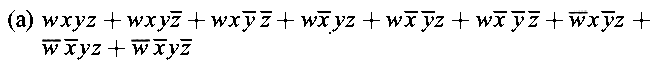 12
L Al-zaid                     Math1101
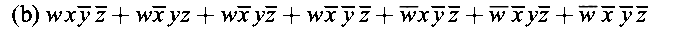 13
L Al-zaid                     Math1101
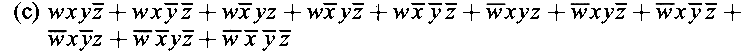 14
L Al-zaid                     Math1101
Homework
Page 779
1 (b)
2 (c)
3 (a,b,c)
5 (a,b)
7 (a,b).
15
L Al-zaid                     Math1101